PBL Power HOur(s)
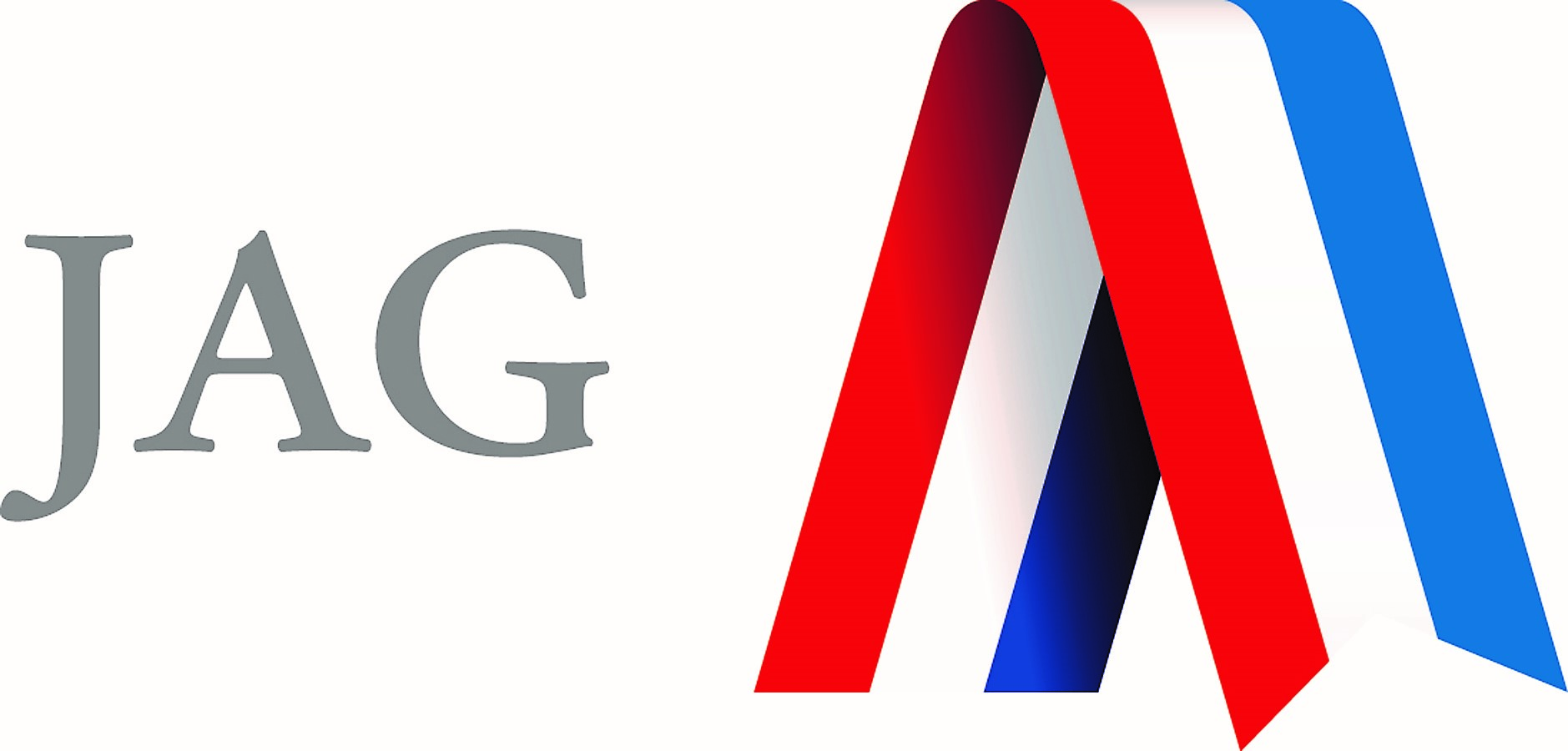 Niki Childers, Jag-Kansas 
Amy Moore, iowa-JAG
Karey Webb JAG-Missouri
Welcome to PBL Power HOur(s)!
BIE’s GOLD STANDARD PBL
Buck Institute for Education:8 Essential Elements - Refined
Buck Institute for Education:8 Essential Elements - Refined
Speed Networking
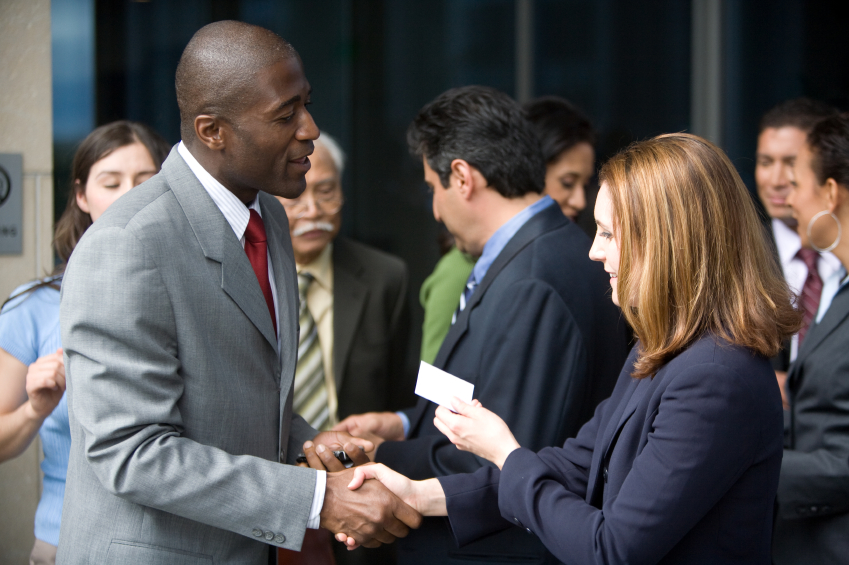 1. GNAP
2. Describe your experience with PBL
Successes
Challenges
Proud Moments
Lessons Learned
[Speaker Notes: Entry Event
Scaffolding
Public Product]
Maintaining Momentum
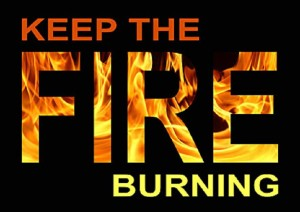 What happens when you/students get STUCK?

Managing Groups
Accountability
Student Engagement
Clarity around the Process
3-2-1 EXIT TICKET
3
Follow Us!
E-mail – pbl.jag@gmail.com
Facebook - @pbl.jag
Twitter - @pbljag
Pinterest - @pbljag
Niki Childers- JAG-Kansas
Niki.Childers@jagkansas.org 

Amy Moore - iJAG
amy.moore@iowa.gov 

Karey Webb – JAG Missouri
kareybeth.webb@gmail.com
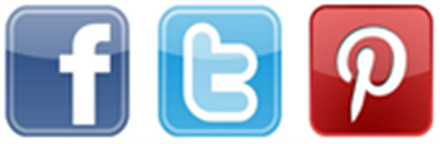 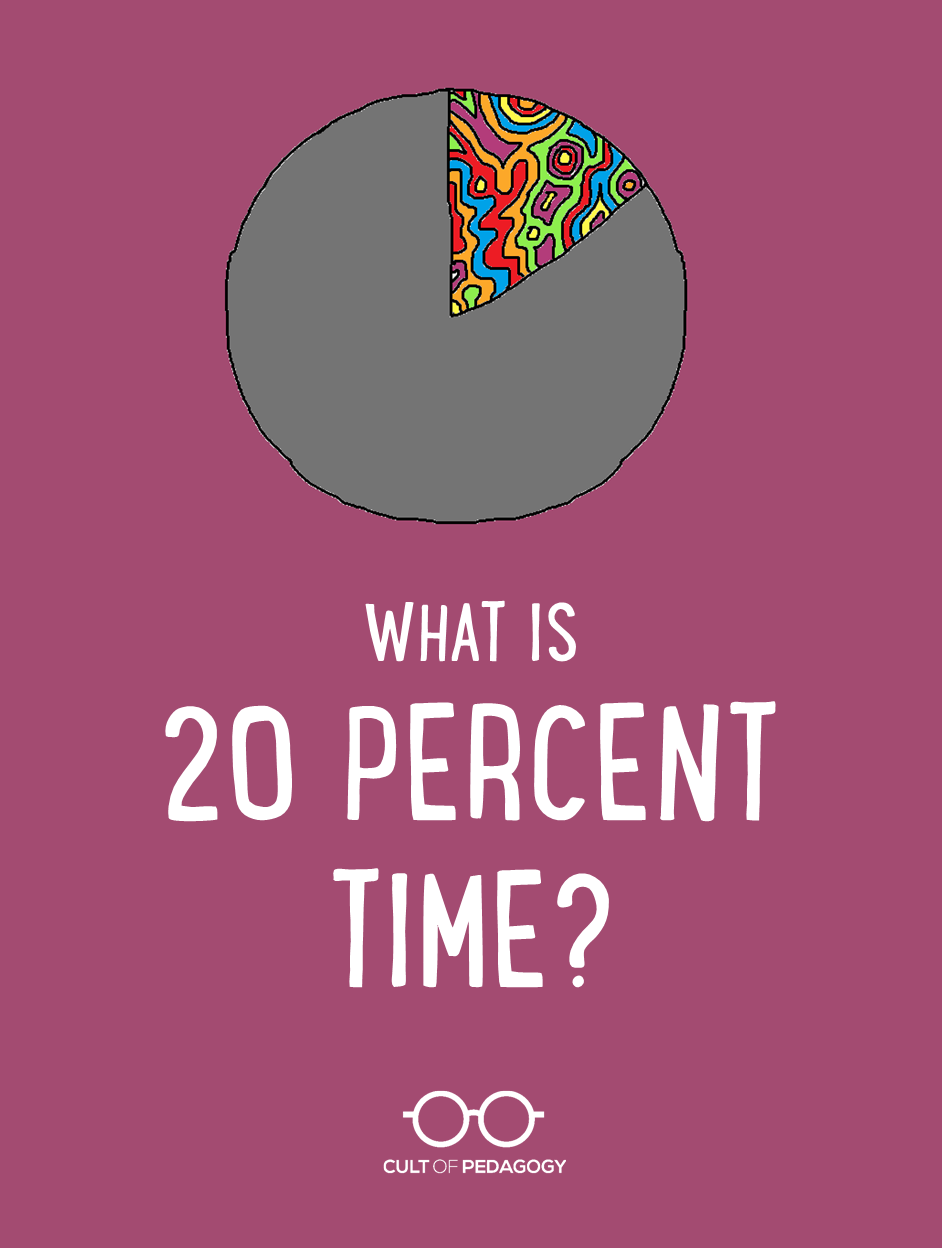 PBL Using 20% Time
Tomorrow:  9:15am
Common Concerns in PBL
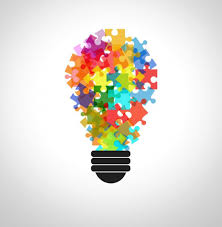 Students lose interest
 Discipline issues
 Time management 
 Lack of Resources
 Non-supportive administration
 Managing groups
 Student Apathy
Assessment
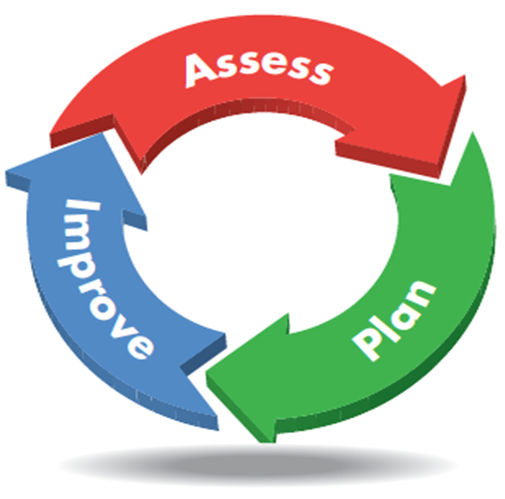 Formative & Summative
Assessment Strategies with PBL
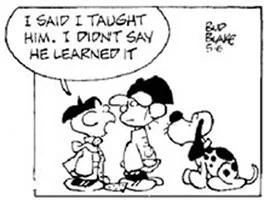 How do students demonstrate mastery of the JAG Competencies?  How do you prove they know what they know?
Formative Assessment
Summative Assessment
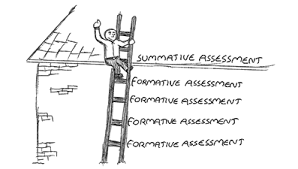 Utilizing Rubrics